T - Technical Ads
B - Business Executive Ads
Current Ads
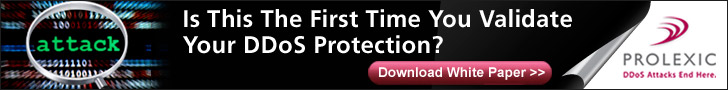 #1
T
B
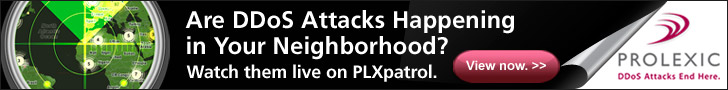 #2
T
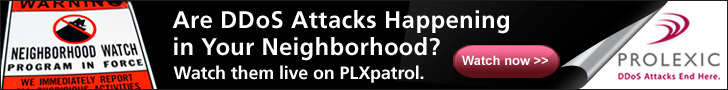 #3
T
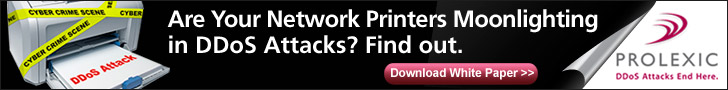 #5
T
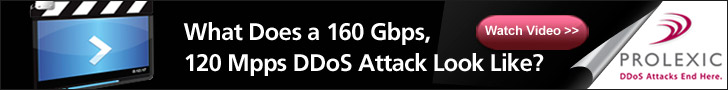 #6
T
T - Technical Ads
B - Business Executive Ads
Current Ads
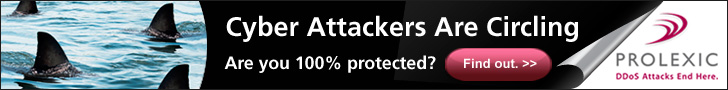 #7
B
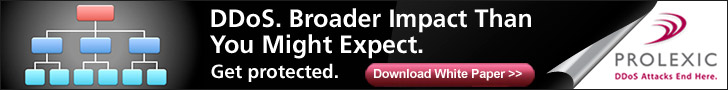 #8
B
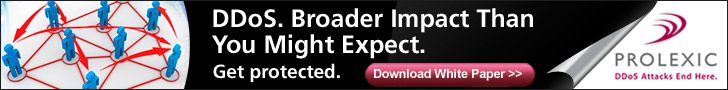 #9
B
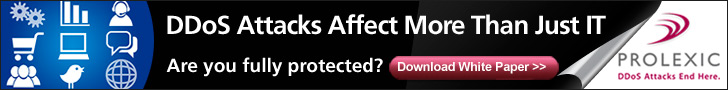 #10
B
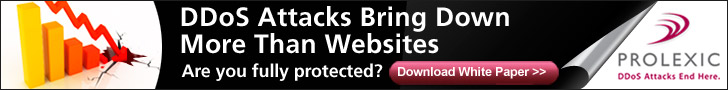 #11
B
2
T - Technical Ads
B - Business Executive Ads
Current Ads
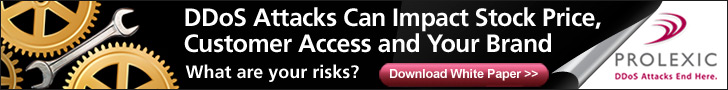 #12
B
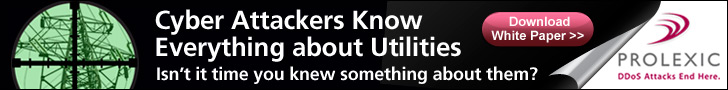 #13
B
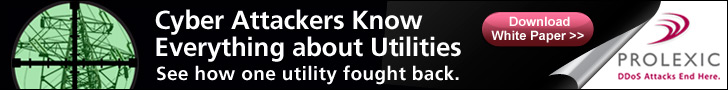 #14B
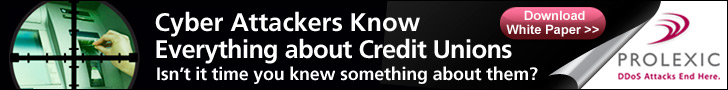 #15
B
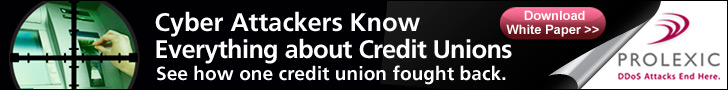 #16
B
T - Technical Ads
B - Business Executive Ads
Current Ads
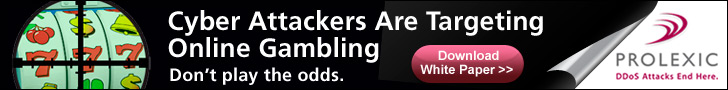 #17
B
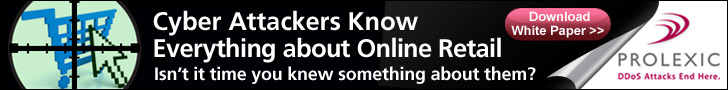 #18
B
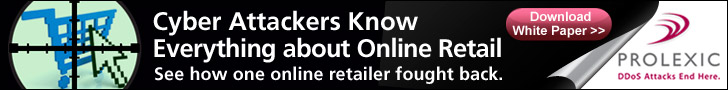 #19
B
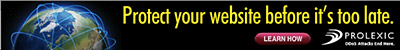 Flash
#20
B
T - Technical Ads
B - Business Executive Ads
Current Ads
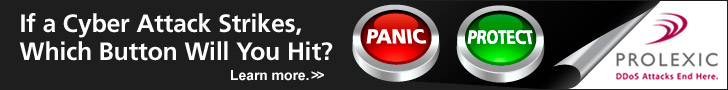 #21
B
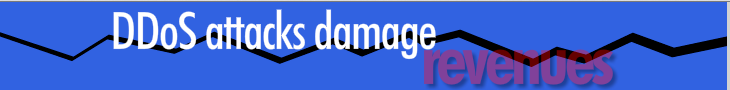 Flash
#22
B
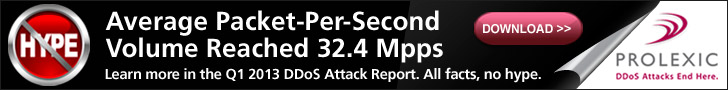 #23
T
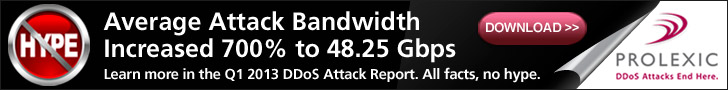 #24
T
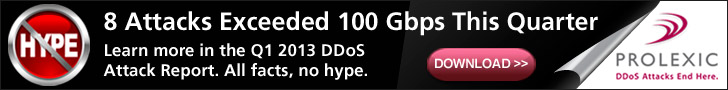 #25
T
5
T - Technical Ads
B - Business Executive Ads
Current Ads
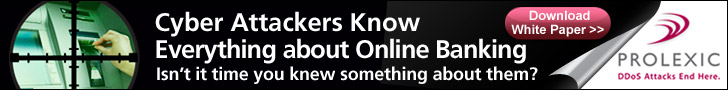 #26
B
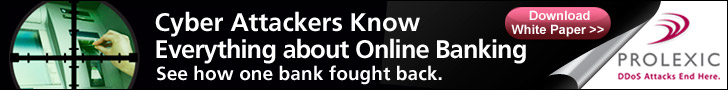 #27
B
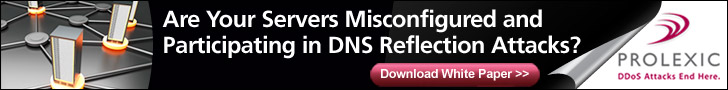 #28
T
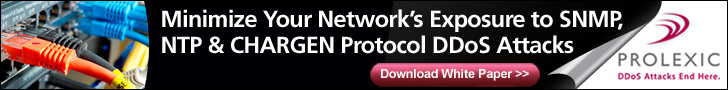 #29
T
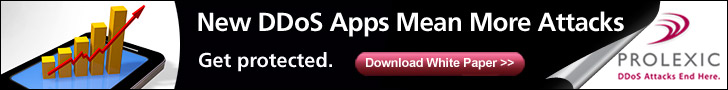 #30
B
T - Technical Ads
B - Business Executive Ads
Current Ads
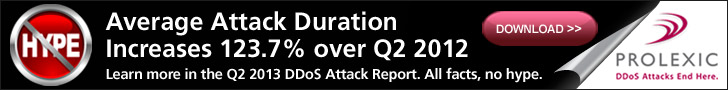 #31
T
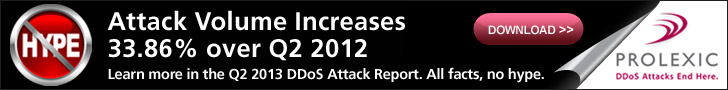 #32
T
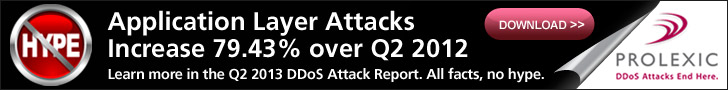 #33
T
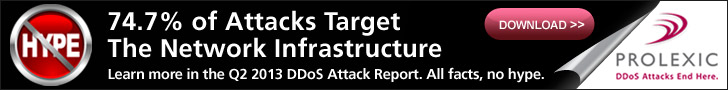 #34
T
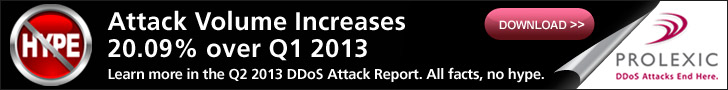 #35
T
T - Technical Ads
B - Business Executive Ads
Current Ads
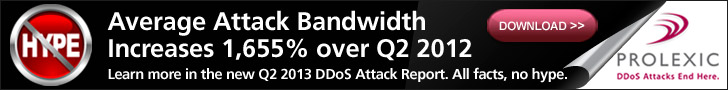 #36
T
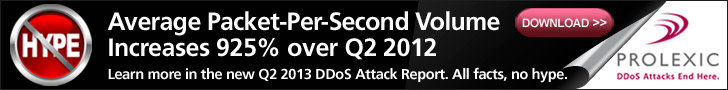 #37
T
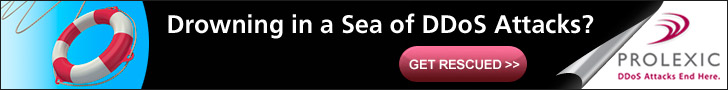 #39
B
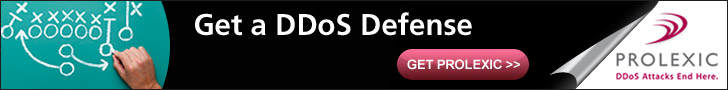 #40
B
T - Technical Ads
B - Business Executive Ads
Current Ads
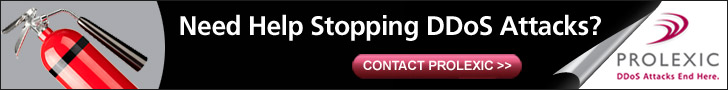 #41B
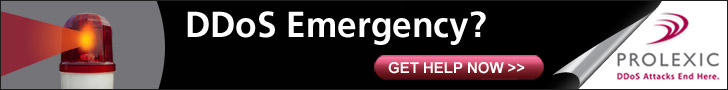 #42B
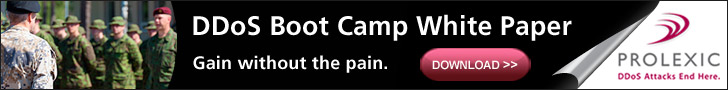 #46B
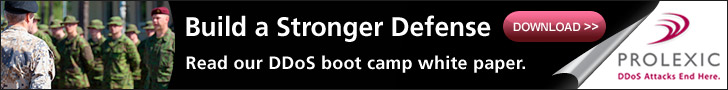 #47B
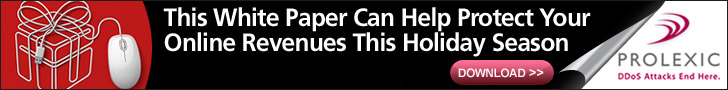 #48B
T - Technical Ads
B - Business Executive Ads
Current Ads
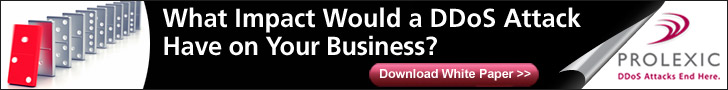 #49B
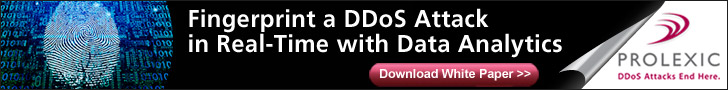 #50B
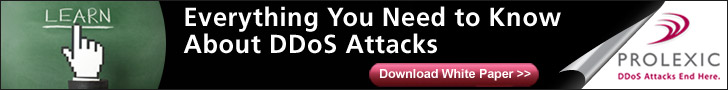 #51B
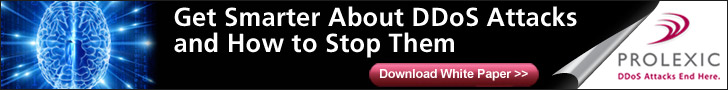 #52B
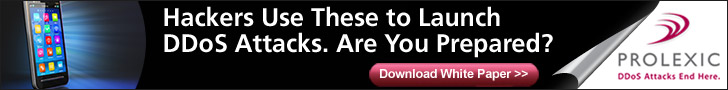 #53B
T - Technical Ads
B - Business Executive Ads
Current Ads
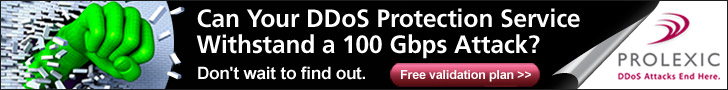 #54B
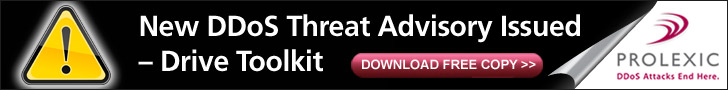 #55B
T - Technical Ads
B - Business Executive Ads
Current Ads
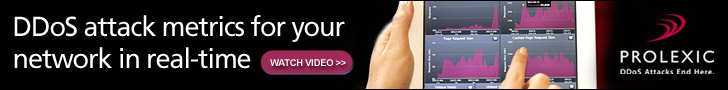 #56B
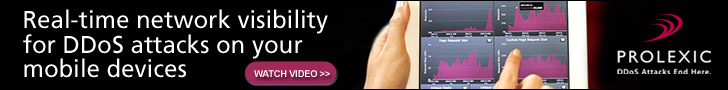 #57B
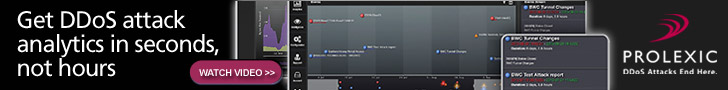 #58
B
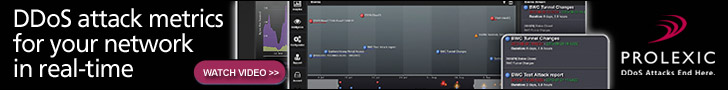 #59B
T - Technical Ads
B - Business Executive Ads
Current Ads
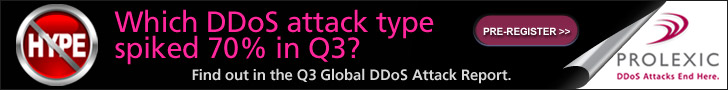 #61T
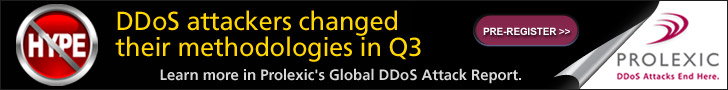 #63B
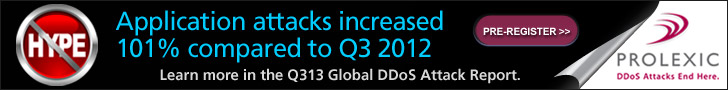 #64
T
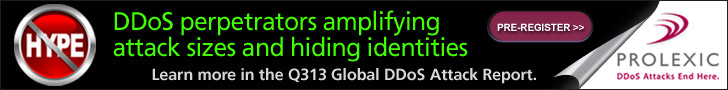 #67B
T - Technical Ads
B - Business Executive Ads
Current Ads
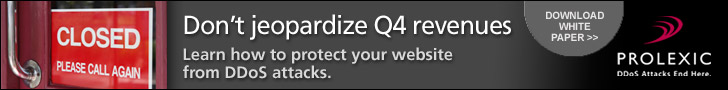 #68B
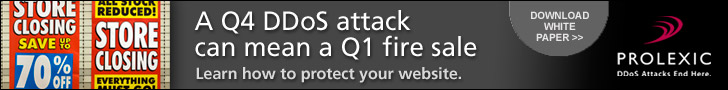 #69B
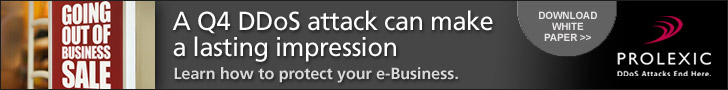 #70
B
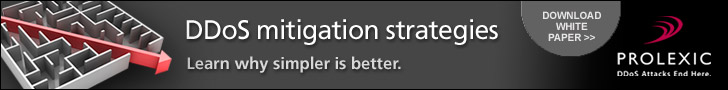 #71B
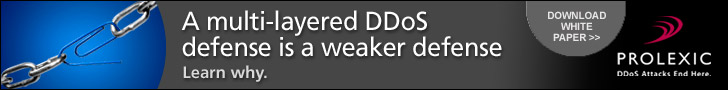 #72B
T - Technical Ads
B - Business Executive Ads
Current Ads
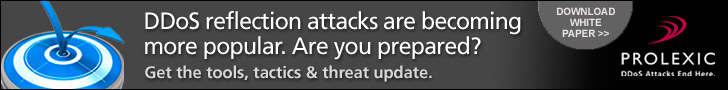 #73
B
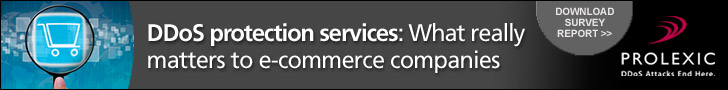 #74B
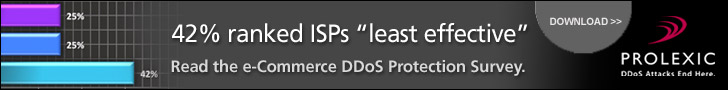 #75B
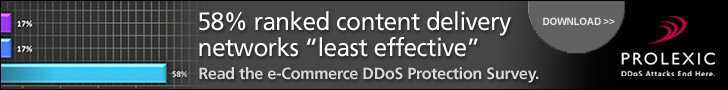 #76B
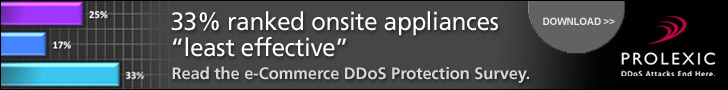 #77B
T - Technical Ads
B - Business Executive Ads
Current Ads
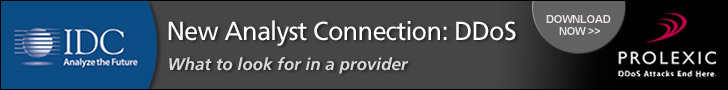 #78
B
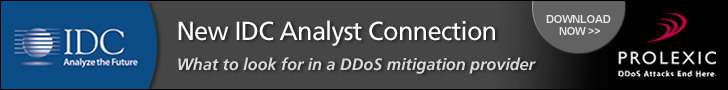 #79B
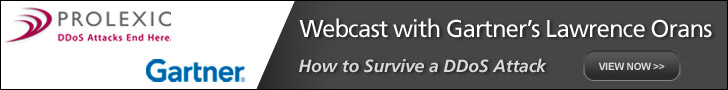 #80B
#81B
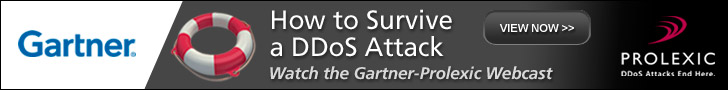 T - Technical Ads
B - Business Executive Ads
Current Ads
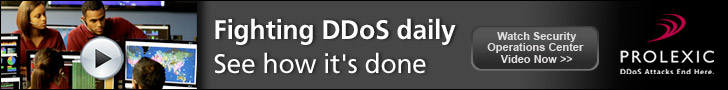 #82
B
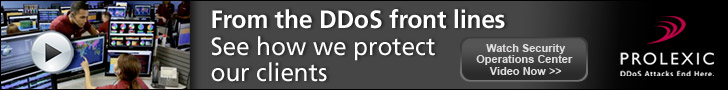 #83
B
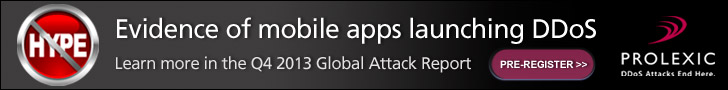 #84
B
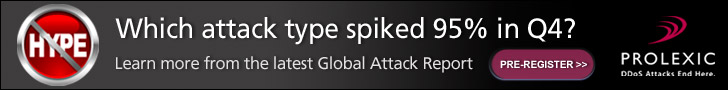 #85
B
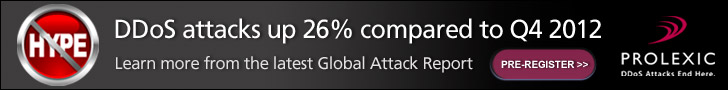 #86
B
T - Technical Ads
B - Business Executive Ads
Current Ads
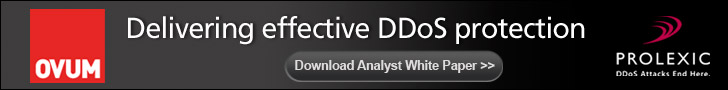 #87
B
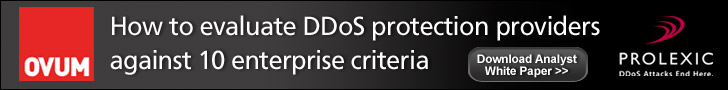 #88
B
WSTA Ads
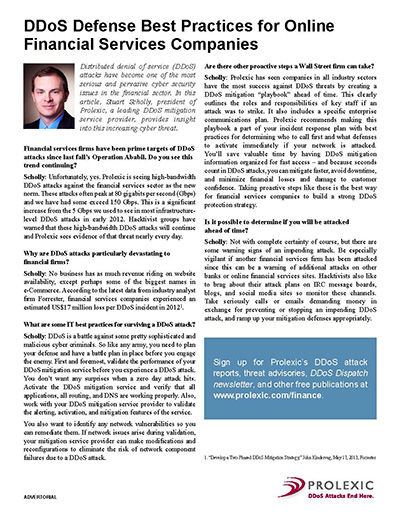 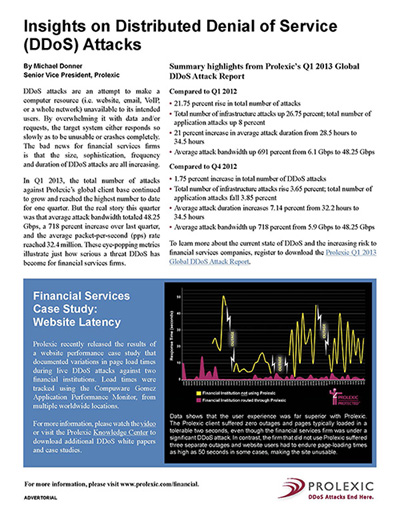 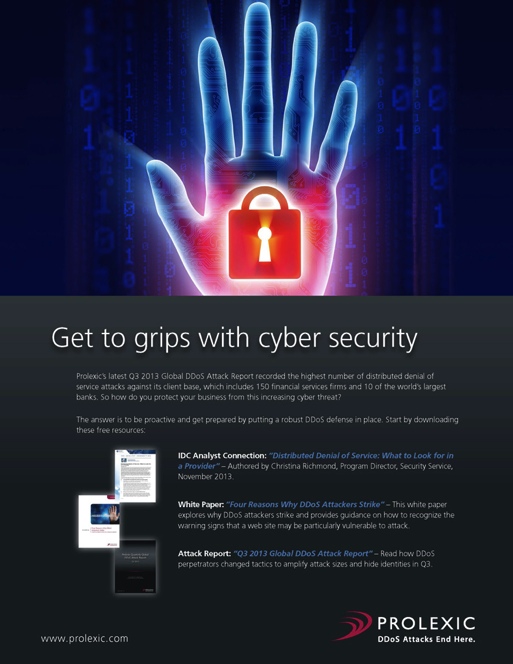